Session II– Room 2：RCA CTOOperator: Dr. Lee
Clinical presentation
66 y/o male with exertional chest tightness for months
Past medical history
Type 2 DM, HBA1c=6.4 on 2022/12/6 
Hypertension
Hyperlipidemia
[Speaker Notes: 48806731]
Session II- Room 3 : RCA CTO 
Operator: Dr. Lee
Target: RCA CTO, Syntax score: 32
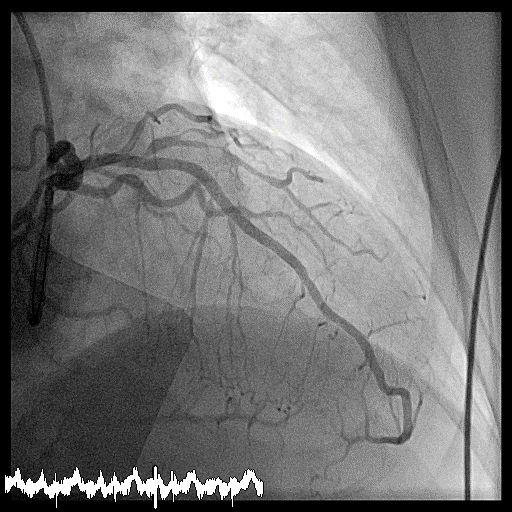 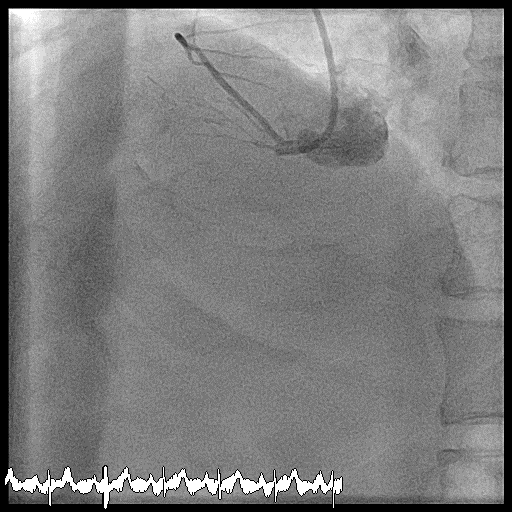 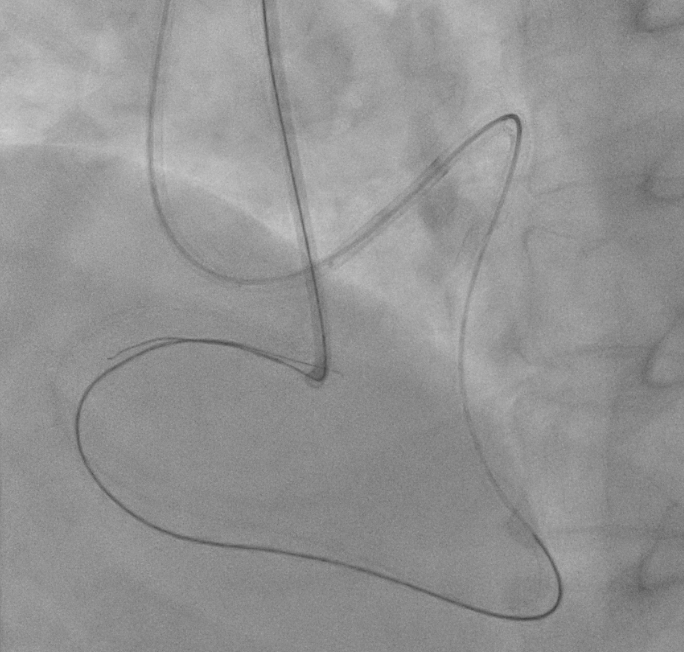 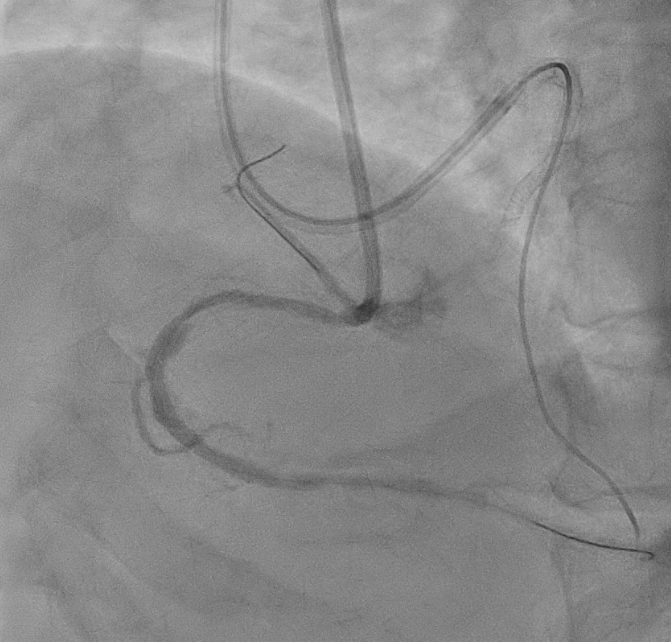 kissing wiring technique
Successfully wire crossing w/ distal wire in true lumen
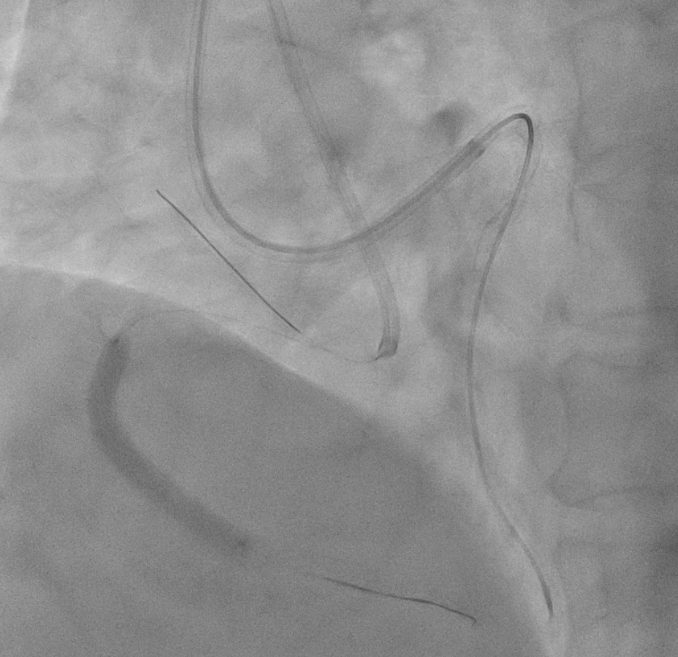 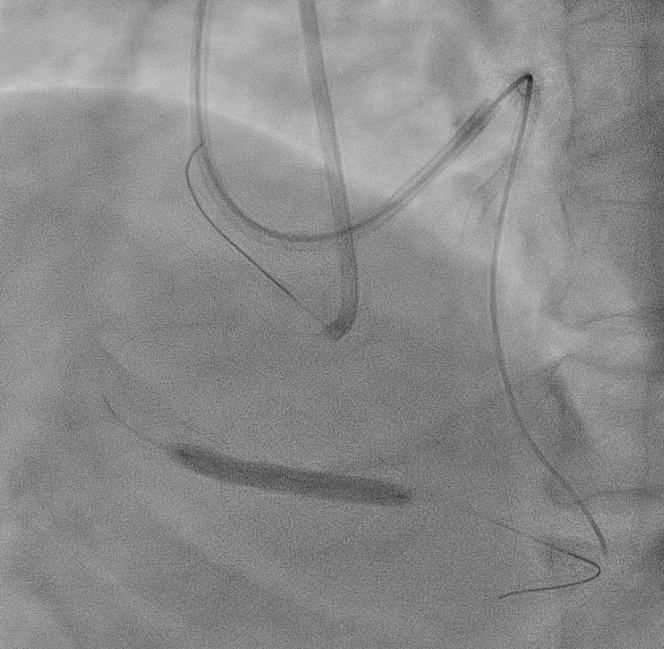 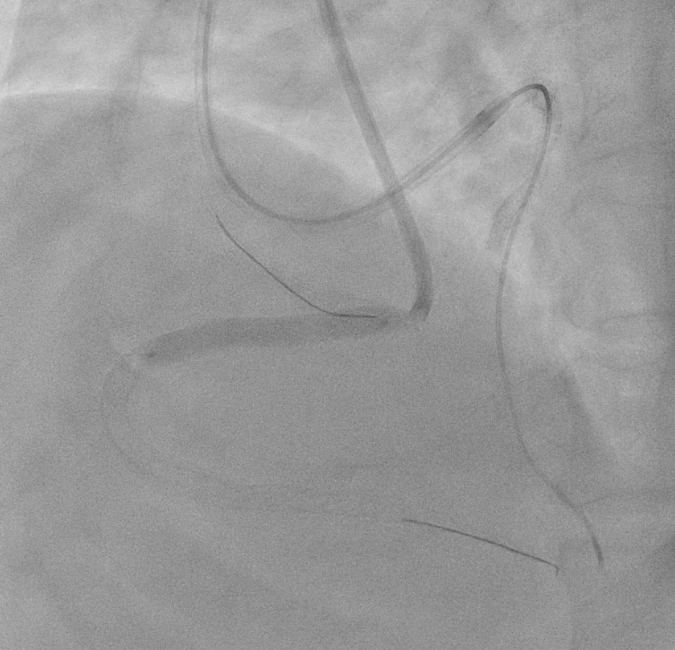 Onyx 4.0 x 30 mm DES
Onyx 4.0 x 38mm DES
Onyx 4.0 x 34 mm DES
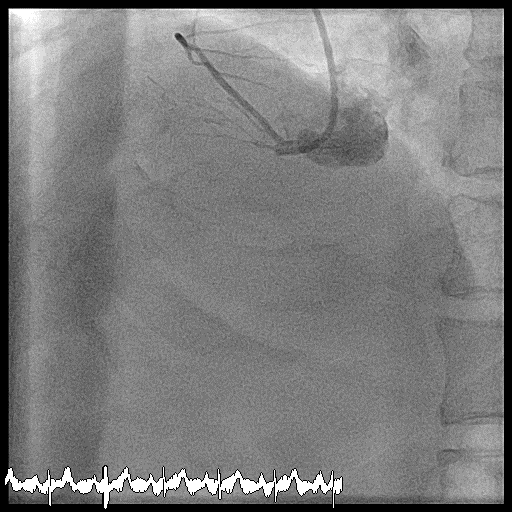 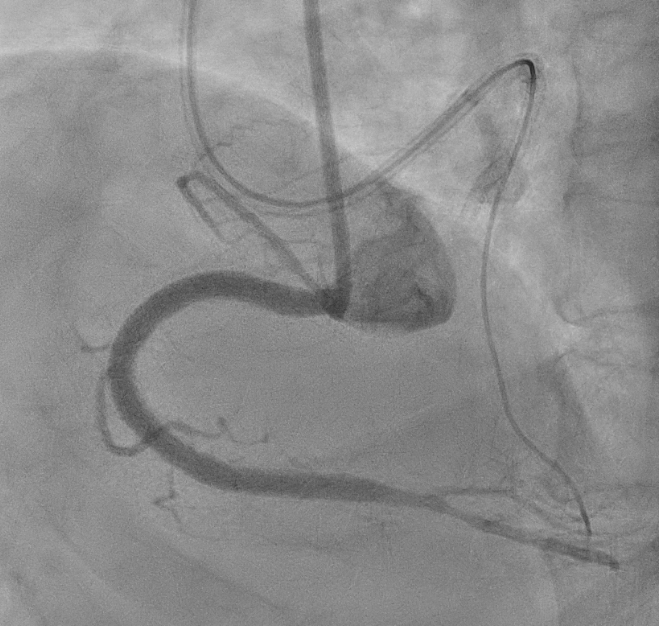 Before PCI
Final angiography